MODULE 5
Microcontroller
A microcontroller (MCU) is a small computer on a single integrated circuit consisting of a relatively simple central processing unit (CPU) combined with peripheral devices such as memories, I/O devices, and timers.
Die shot of a microcontroller
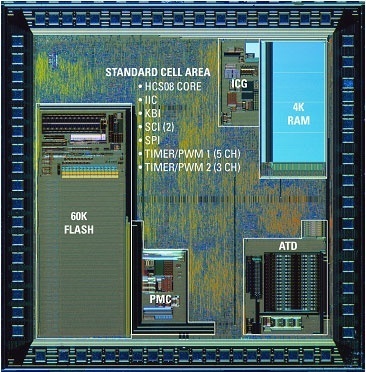 Why do  we need to learn Microprocessors/controllers?
The microprocessor is the core of computer systems.
Nowadays many communication, digital entertainment, portable devices, are controlled by them.
A designer should know what types of components he needs, ways to reduce production costs and product reliable.
The necessary tools for a microprocessor/controller
CPU: Central Processing Unit
I/O: Input /Output
Bus: Address bus & Data bus
Memory: RAM & ROM
Timer
Interrupt
Serial Port
Parallel Port
Microcontroller VS Microprocessor
Microprocessors:
General-purpose microprocessor
CPU for Computers
No RAM, ROM, I/O on CPU chip itself
Example：Intel’s x86, Motorola’s 680x0
Many chips on mother’s board
Data Bus
CPU
General-Purpose Micro-processor
Serial COM Port
I/O Port
RAM
ROM
Timer
Address Bus
General-Purpose Microprocessor System
[Speaker Notes: Intel’s x86: 8086,8088,80386,80486, Pentium
Motorola’s 680x0: 68000, 68010, 68020,68030,6040]
Microcontroller :
A smaller computer
On-chip RAM, ROM, I/O ports...
Example：Motorola’s 6811, Intel’s 8051, Zilog’s Z8 and PIC 16X
CPU
RAM
ROM
A single chip
Serial COM Port
I/O Port
Timer
Microcontroller
Microprocessor vs. Microcontroller
Microprocessor 
CPU is stand-alone,  RAM, ROM, I/O, timer are separate
Designer can decide on the  amount of ROM, RAM and I/O ports.
expensive
general-purpose
Microcontroller
CPU, RAM, ROM, I/O and timer are all on a single chip.
Fix amount of on-chip ROM, RAM, I/O ports
for applications in which cost, power and space are critical
single-purpose
[Speaker Notes: versatility 多用途的: any number of applications for PC]
Disadvantages of microprocessor
The overall system cost is high
A large sized PCB is required for assembling all the components
Overall product design requires more time
Physical size of the product is big
Advantages of Microcontroller based System
As the peripherals are integrated into a single chip, the overall system cost is very less.
The product is of small size compared to micro processor based system.
The system design now requires very little efforts.
As the peripherals are integrated with a microprocessor the system is more reliable.
Though microcontroller may have on chip ROM,RAM and I/O ports, addition ROM, RAM I/O ports may be interfaced externally if required.
On chip ROM provide a software security
Embedded System
Embedded system means the processor is embedded into that application.
An embedded product uses a microprocessor or microcontroller to do one task only.
In an embedded system, there is only one application software that is typically burned into ROM.
Example：printer, keyboard, video game player
A printer is an example of embedded system since the processor inside it performs one task only.
[Speaker Notes: processor 整合到整個系統中, 你只看到此系統的外觀, 應用, 感覺不到有 processor 在其中.
Embedded system 通常只有一項應用, 而 PC 有許多 applications (game, accounting, fax, mail...)
A printer is an example of embedded system since the processor inside it performs one task only.]
Three criteria in Choosing a Microcontroller
Meeting the computing needs of the task efficiently and cost effectively
speed, the amount of ROM and RAM, the number of I/O ports and timers, size, packaging, power consumption
easy to upgrade
cost per unit
Availability of software development tools
assemblers, debuggers, C compilers, emulator, simulator, technical support
Wide availability and reliable sources of the microcontrollers.
TYPES OF MICROCONTROLLERS
Microcontrollers can be classified on the basis of internal bus width, architecture, memory and   instruction set
Types of Microcontrollers
CLASSIFICATION BASED ON NO OF BITS
4-bit
8-bit
16-bit 
32-bit
Classification According to Memory Devices

The memory devices are divided into two types, they are
Embedded memory microcontroller
External memory microcontroller

Embedded memory microcontroller: 
	When an embedded system has a microcontroller unit that has all the functional blocks available on a chip is called an embedded microcontroller. 	
For example, 8051 having program & data memory, I/O ports, serial communication, counters and timers and interrupts on the chip is an embedded microcontroller.
External Memory Microcontroller: 
	When an embedded system has a microcontroller unit that has not all the functional blocks available on a chip is called an external memory microcontroller. 
For example, 8031 has no program memory on the chip is an external memory microcontroller.
TYPES OF MICROCONTROLLER
TYPES OF MICROCONTROLLER
von Neumann / Harvard Arch.
Classification According to Instruction Set
RISC
CISC
CISC vs. RISC
RISC – Reduced Instruction Set Computers
CISC – Complex Instruction Set Computers
Different architectures for doing the same operations 
Suppose you wanted to multiply two numbers in memory locations mem0 & mem1 and store the results back in mem0 
Same result but the complexity of operations and the number of steps used in the two cases differ
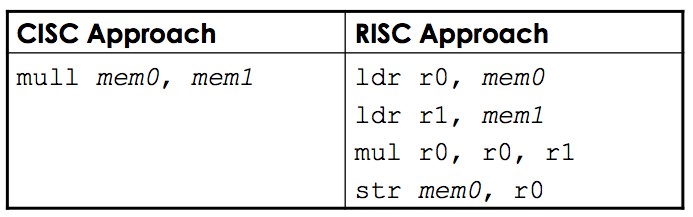 23
CISC vs. RISC (1)
24
CISC vs. RISC (2)
25
Difference between 8051 and AVR Controllers:

8051s are 8-bit controllers based on CISC architecture, AVRs are 8-bit controllers based on RISC architecture
8051 consumes more power than AVR microcontroller
In 8051, we can program easily than the AVR microcontroller
The speed of AVR is more than the 8051 microcontroller
Comparison some of the 8051 Family Members
Applications
Home
Appliances, intercom, telephones, security systems, garage door openers, answering machines, fax machines, TVs, cable TV tuner, VCR, camcorder, remote controls, video games, cellular phones, musical instruments, sewing machines, lighting control, paging, camera, pinball machines, toys, exercise equipment.
Office
Telephones, security systems, fax machines, microwave, copier, laser printer, color printer, paging.
Auto
Navigation system, engine control, air bag, ABS, instrumentation, security system, transmission control, entertainment, climate control, cellular phone, keyless entry.
Definition of Embedded Systems
Embedded system: is a system whose principal function is not computational, but which is controlled by a computer embedded within it.
Dr. Gheith Abandah
29
Examples: Refrigerator
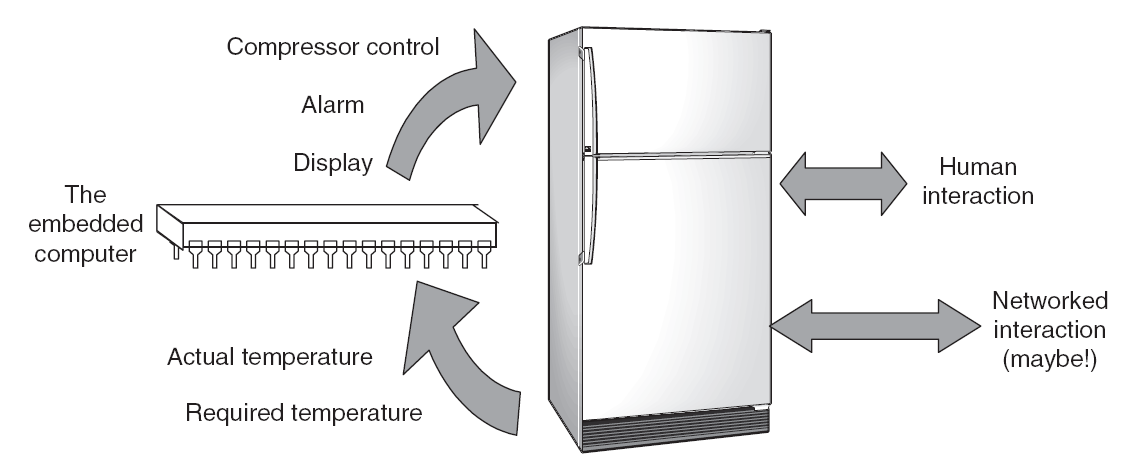 Dr. Gheith Abandah
30
Examples: Car Door
Dr. Gheith Abandah
31
Working with microcontroller
1
2
3
Burning the program in a Microcontroller
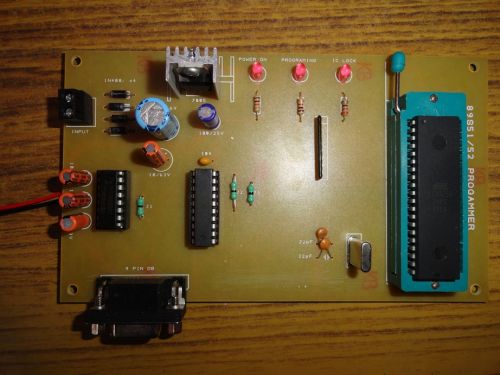 A microcontroller programming software
Programmer tool
Microcontroller – part and parcel of AI
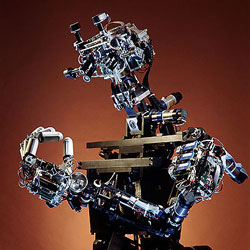 Part and parcel of robotic projects
Uses in automobile engine control system
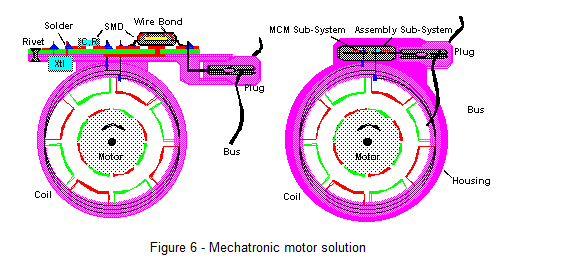 [Speaker Notes: http://www.mcjournal.com/articles/arc105/arc105.htm]
Microcontrollers in medical devices
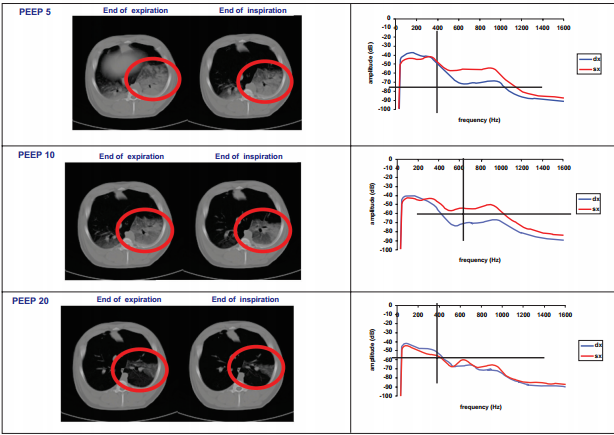 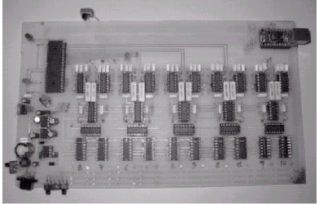 Microcontrollers in power systrem
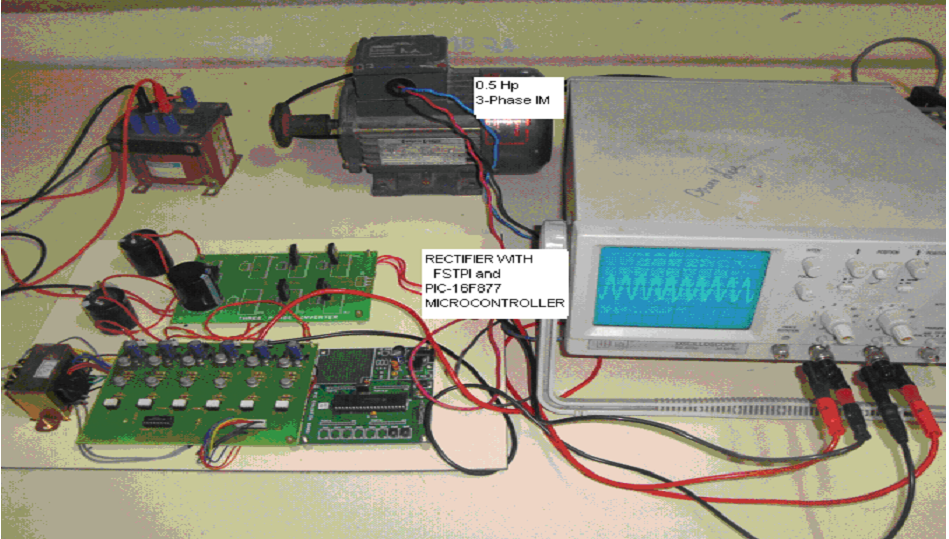